“Then God said, ‘Let Us make man in Our image, according to Our likeness; let them have dominion over the fish of the sea, over the birds of the air, and over the cattle, over all the earth and over every creeping thing that creeps on the earth.’ So God created man in His own image; in the image of God He created him; male and female He created them. Then God blessed them, and God said to them, ‘Be fruitful and multiply; fill the earth and subdue it; have dominion over the fish of the sea, over the birds of the air, and over every living thing that moves on the earth.’”
———Genesis 1:26-28
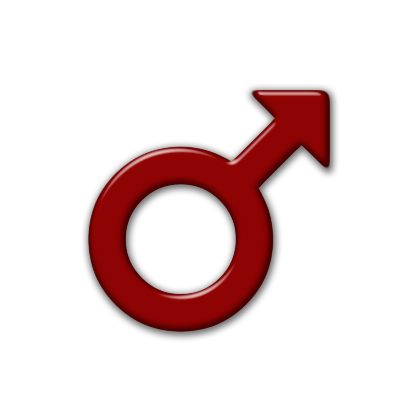 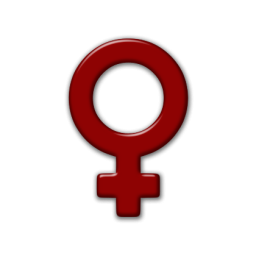 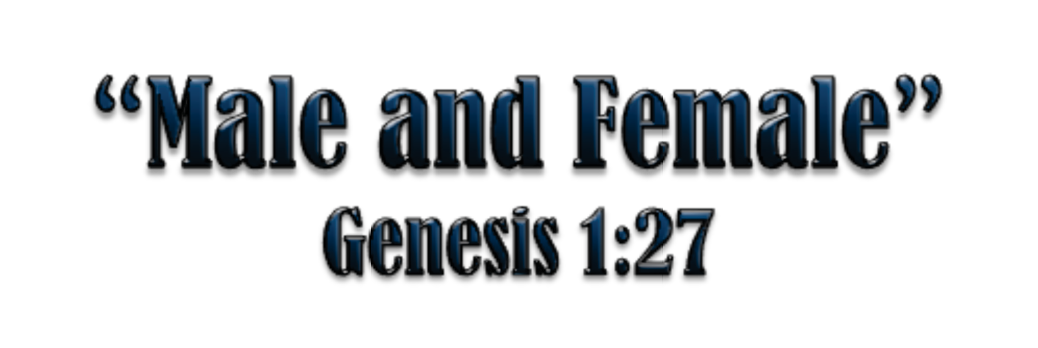 There are many choices we have in life:
What to do for a living?
To marry or not?
Where to live?
What to eat for lunch?
What to wear in the morning?
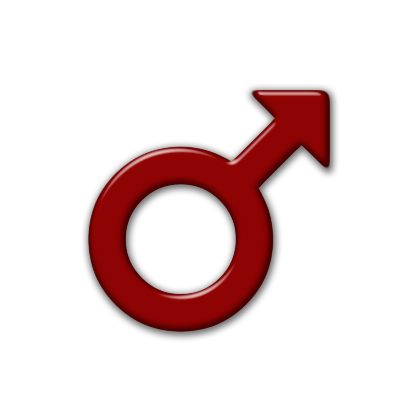 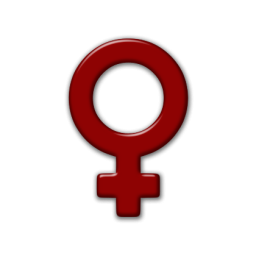 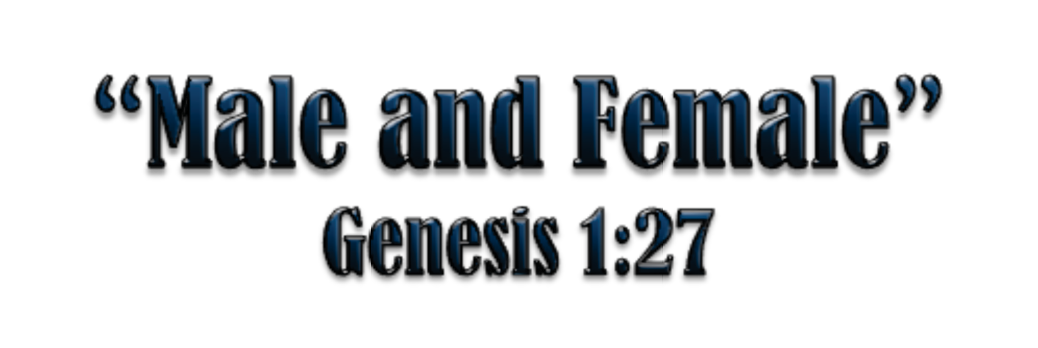 Some things are not our choice:
Into what family will we be born?
Where will we be born?
What do we look like?
How tall  will we be ?
What color are our eyes and hair?
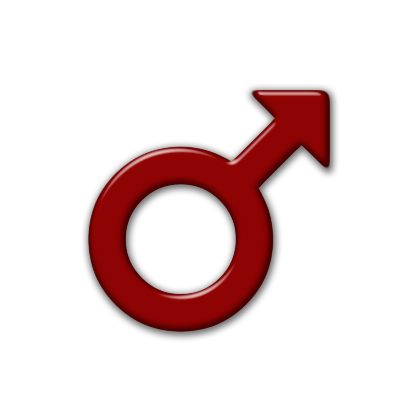 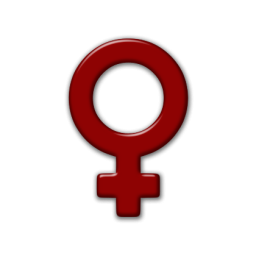 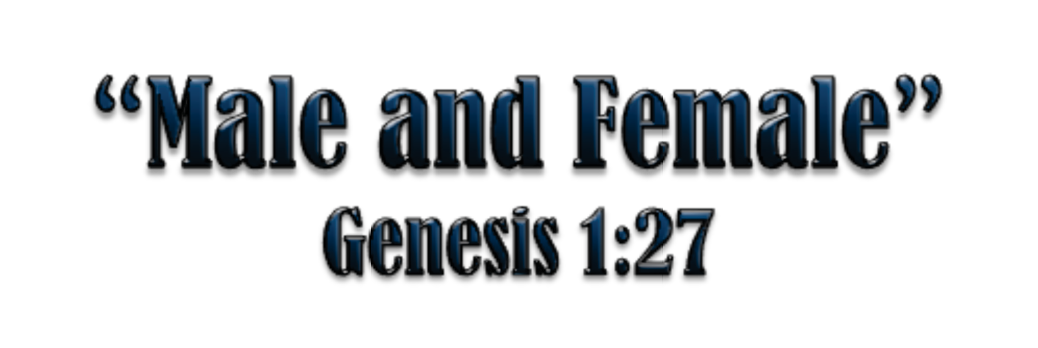 Many go through life unhappy because they wish things were different.
“I wish I had been born into a different family!”
“If I had been born somewhere else…”
“If only I looked different…”
“I wish I was someone else!”
“Why can’t I be…”
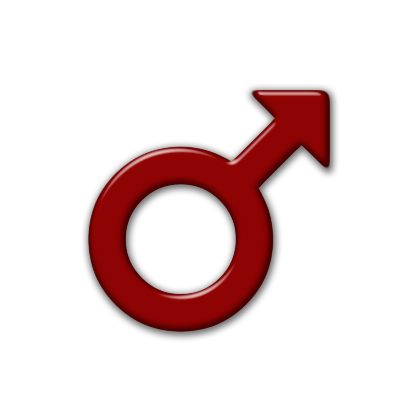 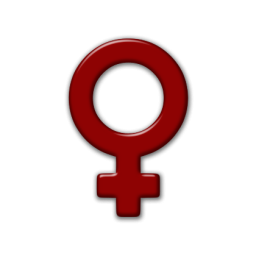 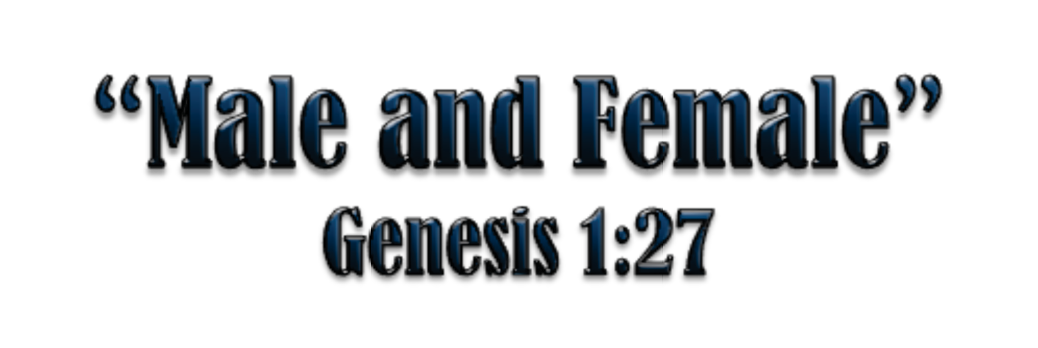 We can make some changes:
We can move (Matt. 10:23).
We can make choices our family
does not (Matt. 10:34-38).
We can choose our behavior (Eph. 4:17-24).
But, ultimately we must learn to be content 
(Heb. 13:5; Phil 4:10-13).
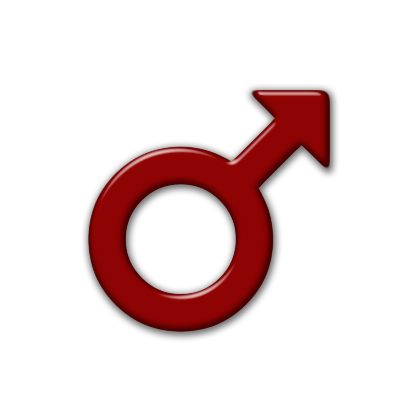 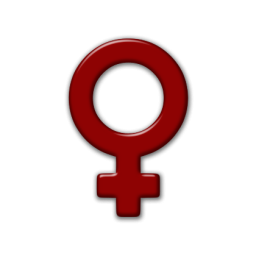 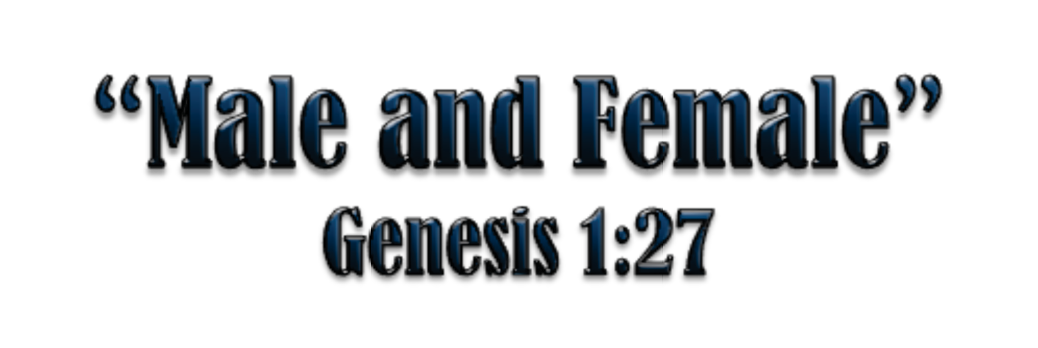 Gender is not a matter of choice.
God makes us “male” or “female” (Gen. 1:27).
He forms us in the womb (Psa. 139:13-16).
Men and women are given different roles
(Eph. 5:23-24; 1 Tim. 2:11-15).
Rejecting this is to reject God’s commands regarding these roles (cf. Deut. 22:5).
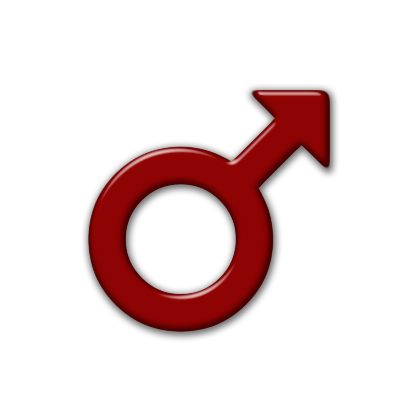 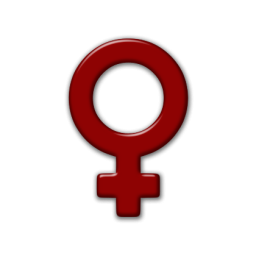 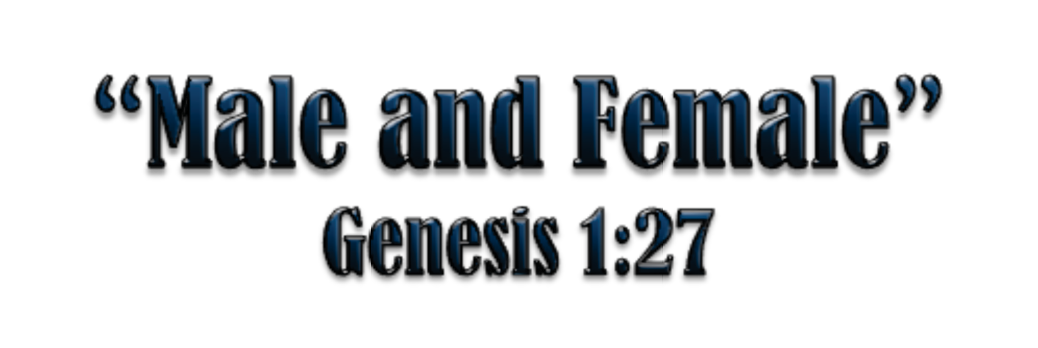 Our world has always rejected God’s will in this and many other things.
We refuse to obey God’s word.
Men and women refuse God’s roles.
Men and women seek to change what
God has established for us.
We must be content with God’s will
in all things (Matt. 26:39; 1 John 2:15-17).